Smith-Lemli-Opitz syndrome
A case of children whose total blood cholesterol was too low
Case report 1
SLOS did not occur in the girl´s family

from the 7th pregnancy, the mother did not visited the gynecological department

the gestational week was find out by estimation

birth weight 2 650g, birth length 43 cm, pelvic delivery

description of the newborn: microcephaly, dolichocephaly, anteverted nostrils, hypertelorism, eyelid ptosis, gothic floor in the oral cavity, low-set dysplastic lobes, partial syndactyly of the 2nd and 3rd fingers on lower limbs, polydactyly on upper limbs

Other disabilities: atrial septal defect and left renal dystopia
The child was fed by tube for drinking and swallowing disorders

karyotype 46, XX - normal female

gradually developed severe retardation of verticalization

total cholesterol (Chol): 1.93..1.45..2.01 mmol / l (standard 2.6-4.8), 7- dehydrocholesterol (7-DHC) 0.53 mmol / l (standard 0)

according to the phenotype, SLOS was suspected

molecular genetic testing of DHCR7 gene was performed: genotype c. [452G> A]; [470T> C] resp. p. [(Trp151 *)]; [(Leu157Pro)]

we initiated therapy with an increased dose of cholesterol in the diet, 50 mg/kg/day, which the child tolerated clinically poorly

the girl did not thrive for a long time, she died at the age of 2 years
Case report 2
SLOS does not occur in the family

The child from the 1st pregnancy, spontaneous delivery in the 38th week of pregnancy, birth weight 2310g, birth length 43 cm, Apgar score in the norm

stigmatized hypotrophic newborn: microcephaly, dolichocephaly, short nose with wide root, anteverted nostrils, hypertelorism, small chin, low-set dysplastic ears, syndactyly of the 2nd and 3rd fingers on the lower limbs, polydactyly on the upper limbs, ambiguous genitalia, persistent aortic ductus and anomalous distance of the left branch of the pulmonary artery, renal anomaly (cyst)

karyotype 46, XY, normal male karyotype

from biochemical examination: Chol 1,1..0,6..1,4 mmol / l (standard 2,6-4,8), 7-DHC 0,233mmol/l (standard 0)

suspected SLOS, confirmed by molecular genetic testing of the DHCR7 gene, genotype: c. [964-1G> C]; [976G> T] resp. p. [?]; [(Val326Leu)]
we initiated therapy with an increased dose of cholestrol in the diet, Cholesterol Module por sol® (food pro special medical purposes), at the planned dose of 50-100 mg/kg/day

we administered ursodeoxycholic acid to improve absorption of Cholesterol Module (10-15mg/kg/ day, Ursofalk, por. sus.®), the child tolerated therapy poorly

home child care insufficient, she was placed in a children's center

for retardation of verticalization we performed rehabilitation, diet via PEG (percutaneous endoscopic gastrostomy)

signs of adrenal insufficiency not observed clinically or laboratory

at 9 months of age: hypotonic psychomotor retarded unwell infant [weight 4.2 kg, length 64 cm, head circumference 36.5 cm, (BMI 10.25; below the 3rd percentile)], whose condition is complicated by recurrent respiratory infections

ambiguous genitalia-solution according to the overall condition and the resulting perspective of the child
Smith-Lemli-Opitzův syndrome (SLOS) (MIM 270400)
disorder of sterol biosynthesis

multisystem diseases that are associated with dysmorphia and various types of skeletal dysplasia

in the case of SLOS it is a defect of the last step in the synthesis of cholestrol, namely a deficiency of 3β-hydroxysterol ∆7-reductase (EC 1.3.1.21), which is caused by mutations in the DHCR7 gene (602 858)

the inheritance of the disease is autosomal recessive

the estimated incidence of the disease is 1: 20,000-40,000 children
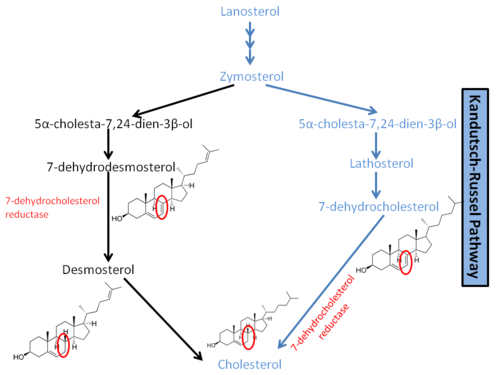 Symtoms
growth retardation

usually low birth weight

craniofacial dysmorphia (microcephaly, micrognation, anteverted nostrils, ptosis, hypertelorism, low set ears, wide gaps between teeth)

strabismus

syndactyly, postaxial polydactyly, short thumbs and orthopedic defects of the lower limbs

congenital heart defects, lungs anomalies, anomalies of the external and internal genitalia, adrenal insufficiency, renal impairment (renal agenesis, cysts, hydronephrosis), congenital defects of the digestive tract

mental disability

behavioral disorders, learning difficulties, sleeping disorders, autism
a typical laboratory symptom is a decrease level of  total cholesterol and an increase in 7-dehydrocholesterol in the blood

hypocholesterolemia is defined as an abnormally low concentration of cholesterol in the blood below the 5th percentile due to age, sex and race

in children, the lower limit is most often considered to be 2.8 mmol/l,  resp. 2.5 mmol/l,

about 10% of patients with SLOS may have normal total cholesterol levels

confirmation of dg.: molecular-genetic examination of the DHCR7 gene

pathological sequence variants are the most common in our population: c.452G> A, formerly termed p.W151X (35% of population), non-sense, c.976G> T, formerly designated p.V326L (28% of population), missense, and c.964-1G> C, formerly known as IVS8-1G> C (11% of population), splicing mutation.

pathological sequence variants of c.452G> A and c.964-1G> C are very difficult and the prognosis of their carriers, and therefore also of our probands, is not favorable.

Treatment: increased dose of cholesterol, bile acids, possibly statins (simvastatin)
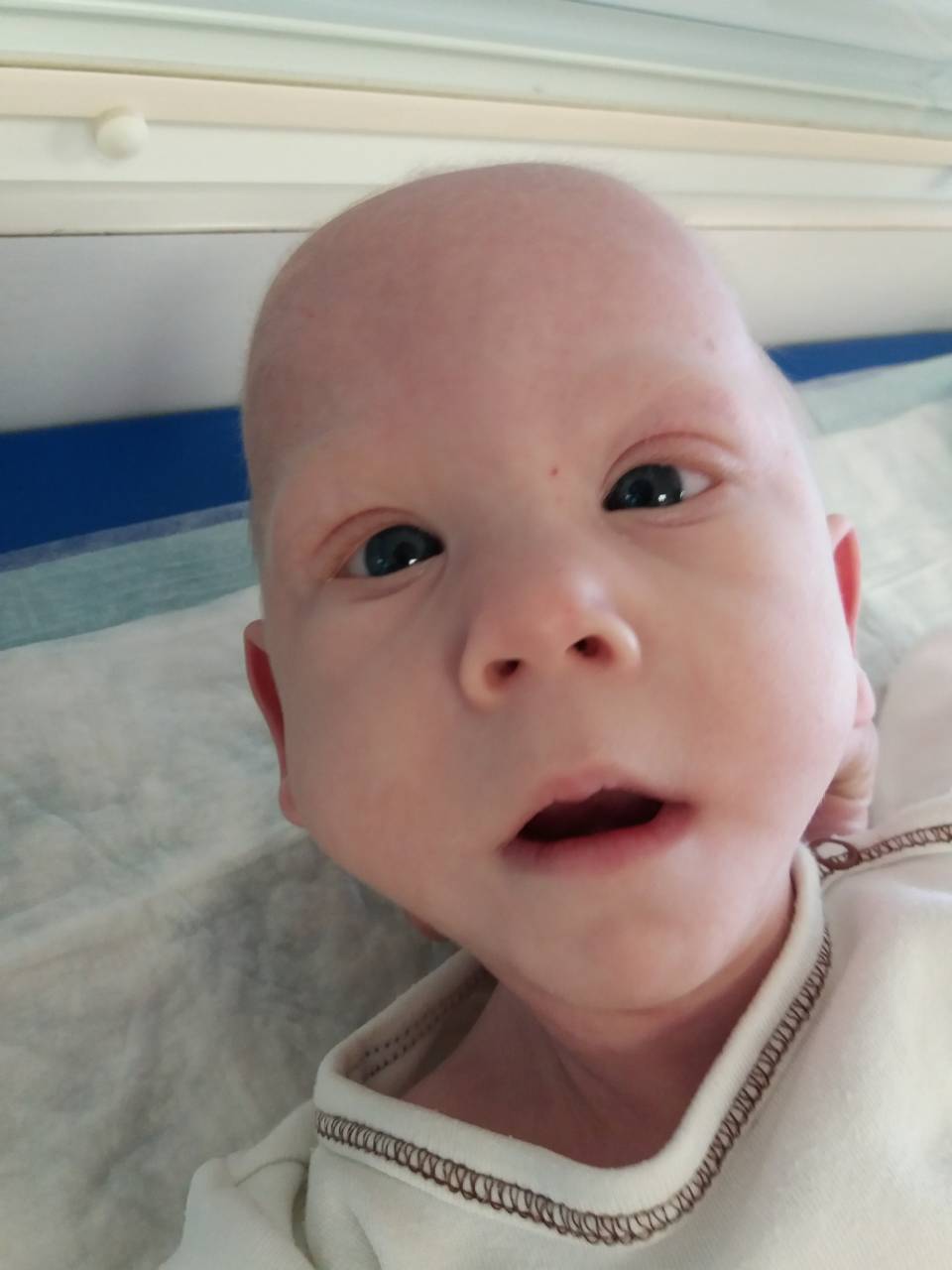 https://ex.fnbrno.cz/owa/#
SLOS: craniofacial dysmorphia-microcephaly, micrognation, short nose with wide root, anteverted nostrils, hypertelorism, low set ears
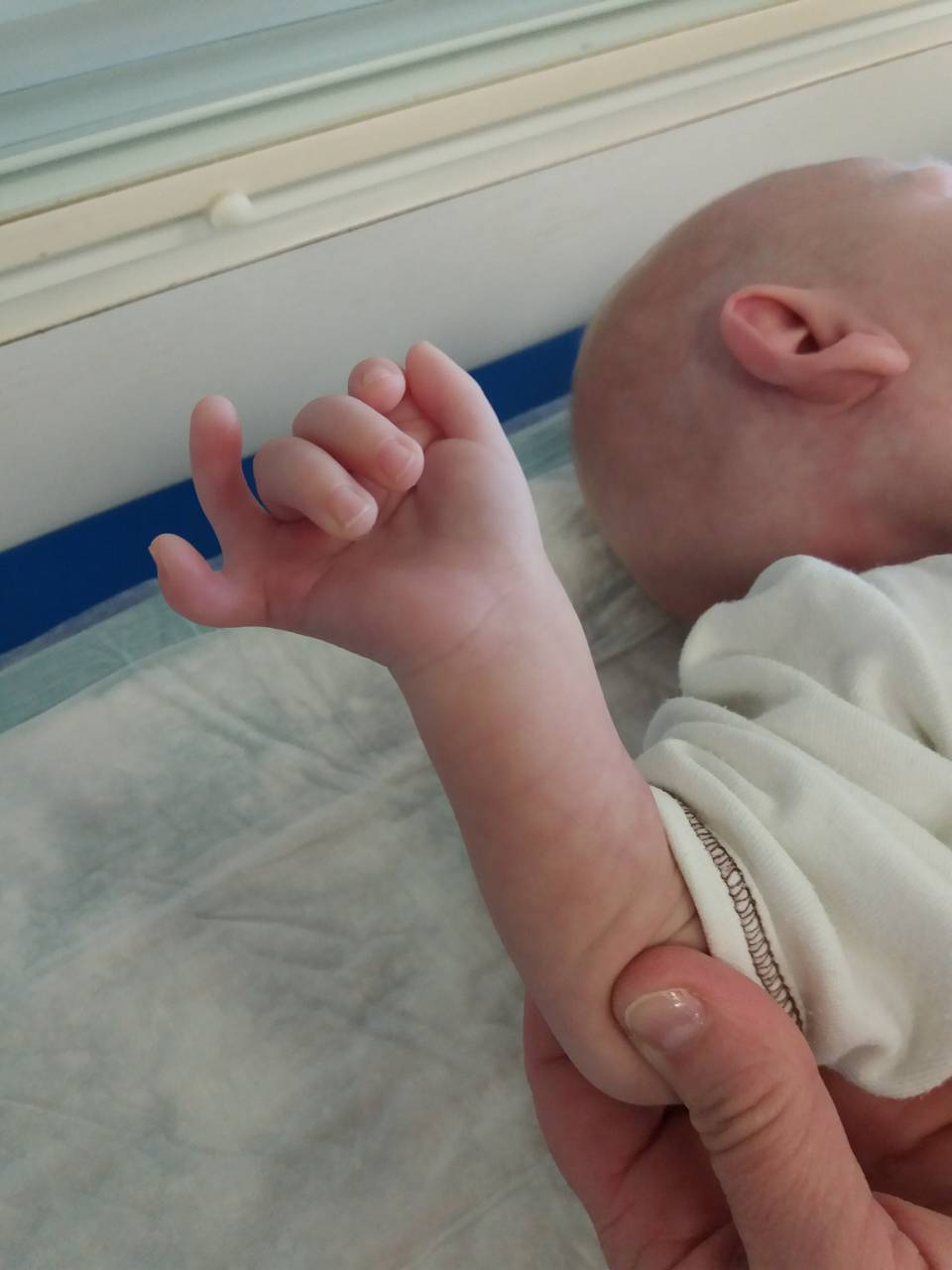 SLOS: polydactyly on the upper limb
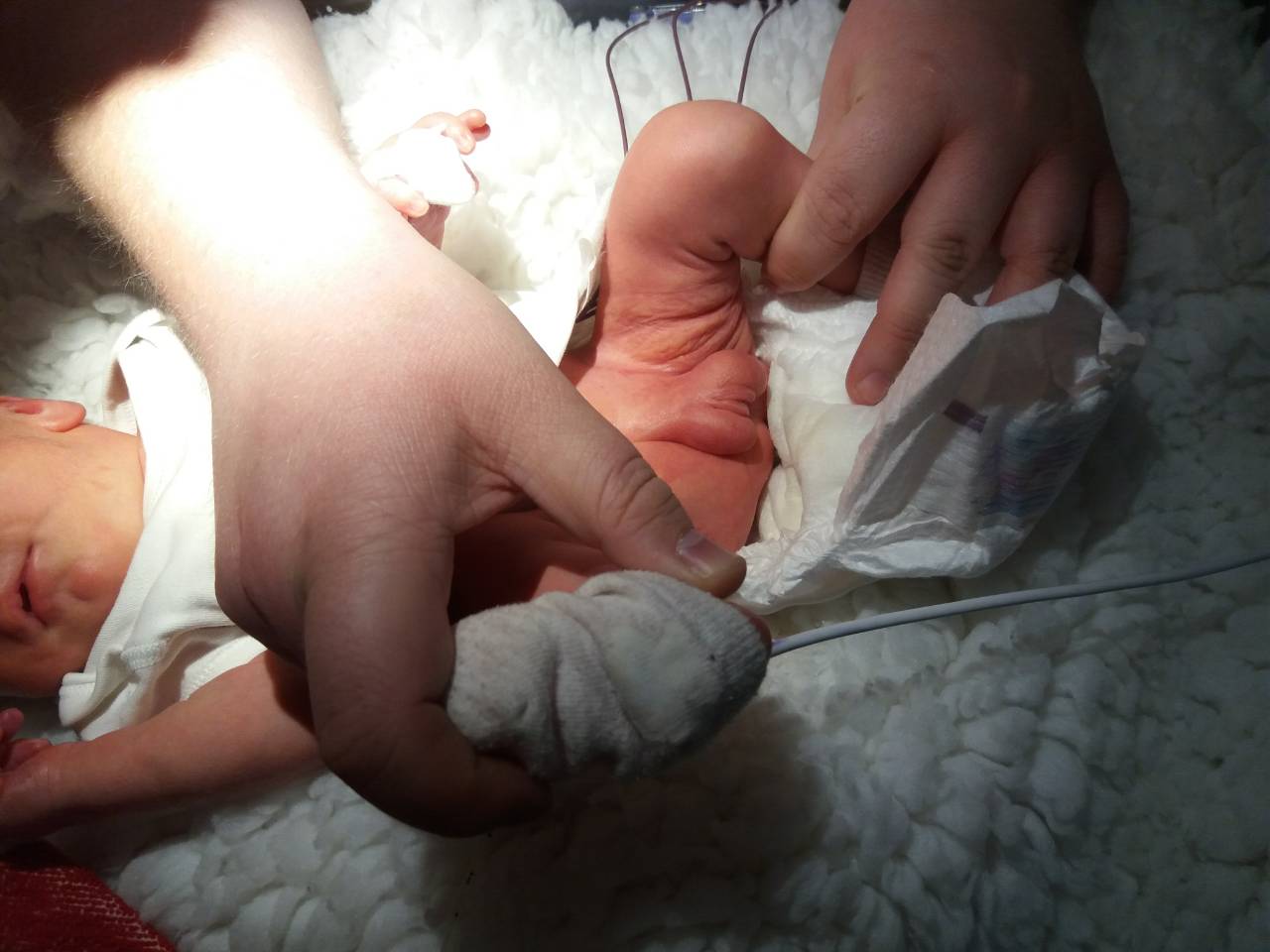 SLOS: external genitalia of the ambiguous type
SLOS has a wide range of phenotypic manifestations from multiple severe  congenital malformations to mild psychomotor developmental disorders with insignificant abnormalities

the ability to perform molecular genetic confirmation of the diagnosis is essential for the family of the affected child

examination is crucial for genetic counseling and possible future prenatal or preimplantation diagnostics

the causal treatment of SLOS is unknown